Figure 3 Radial profiles (left) and ensquared energy profiles (right) of the AO-corrected PSFs. The solid line ...
Mon Not R Astron Soc, Volume 376, Issue 1, March 2007, Pages 287–312, https://doi.org/10.1111/j.1365-2966.2007.11422.x
The content of this slide may be subject to copyright: please see the slide notes for details.
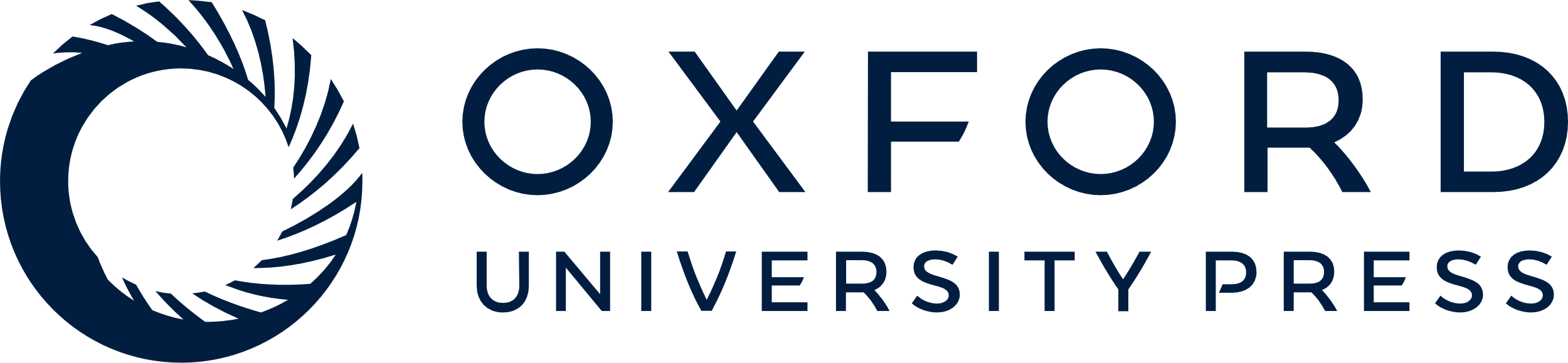 [Speaker Notes: Figure 3 Radial profiles (left) and ensquared energy profiles (right) of the AO-corrected PSFs. The solid line corresponds to low-order correction, the dashed line to high-order correction.


Unless provided in the caption above, the following copyright applies to the content of this slide: © 2007 The Authors. Journal compilation © 2007 RAS]